Toán 2
Tập 1
Tuần 15
Bài 42: Điểm  - Đoạn thẳng
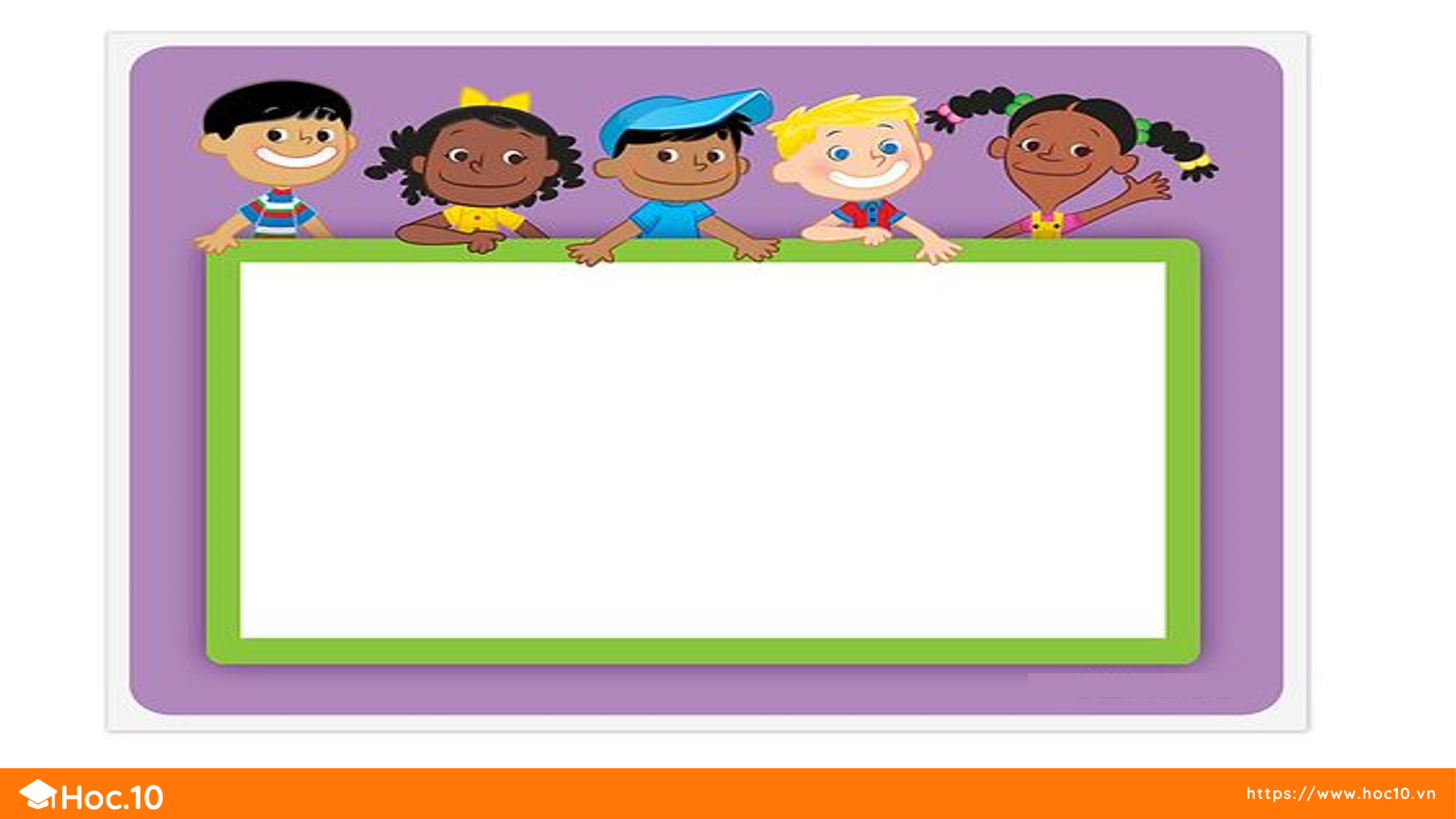 KHỞI ĐỘNG
TRÒ CHƠI: NGHĨ NHANH - GÕ ĐÚNG
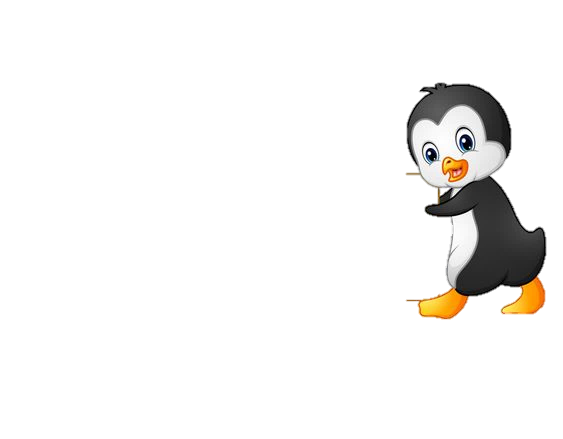 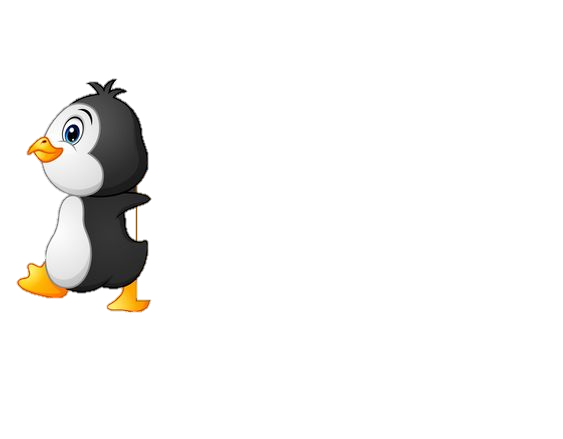 Gọi tên các hình sau
Hình tứ giác
Hình tứ giác
Hình tròn
Hình tam giác
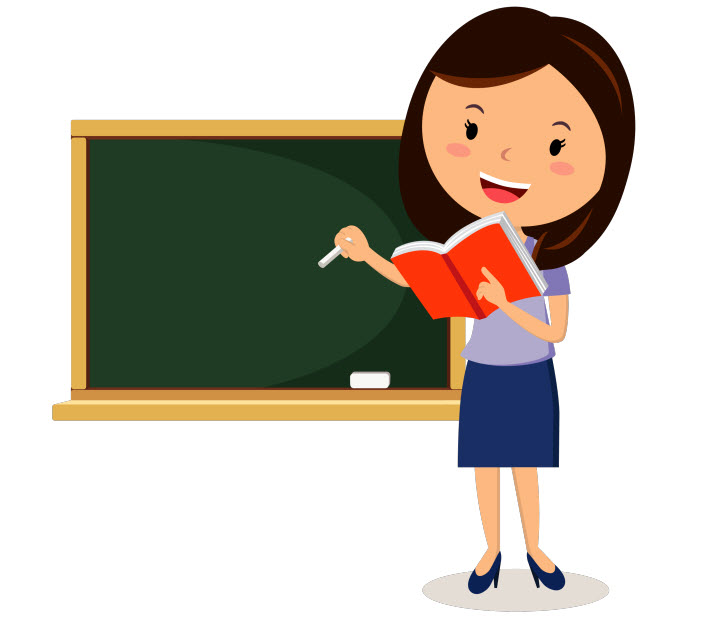 KHÁM PHÁ 
KIẾN THỨC MỚI
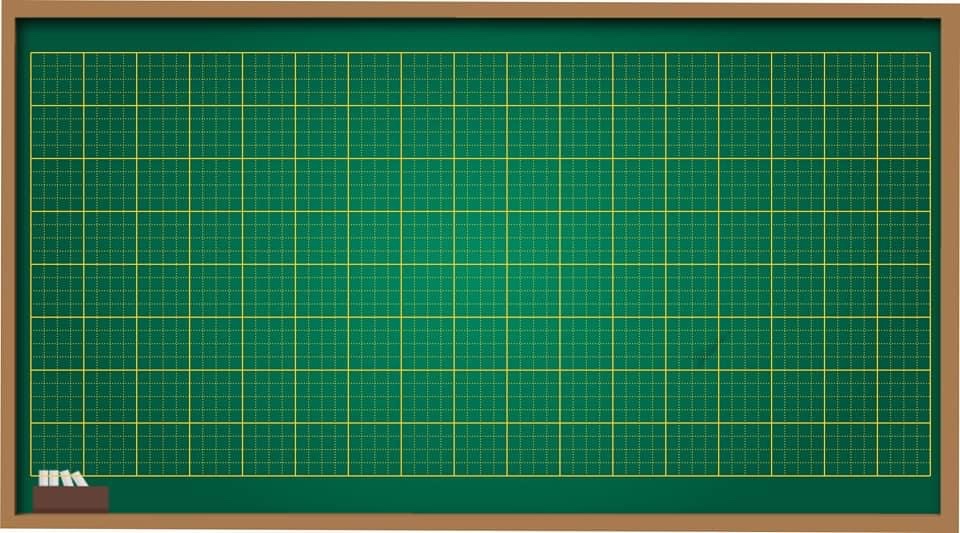 Thứ hai ngày 13 tháng 12 năm 2021
		         Toán
Điểm – Đoạn thẳng
Giới thiệu điểm – đặt tên điểm
A
B
Điểm B
Điểm A
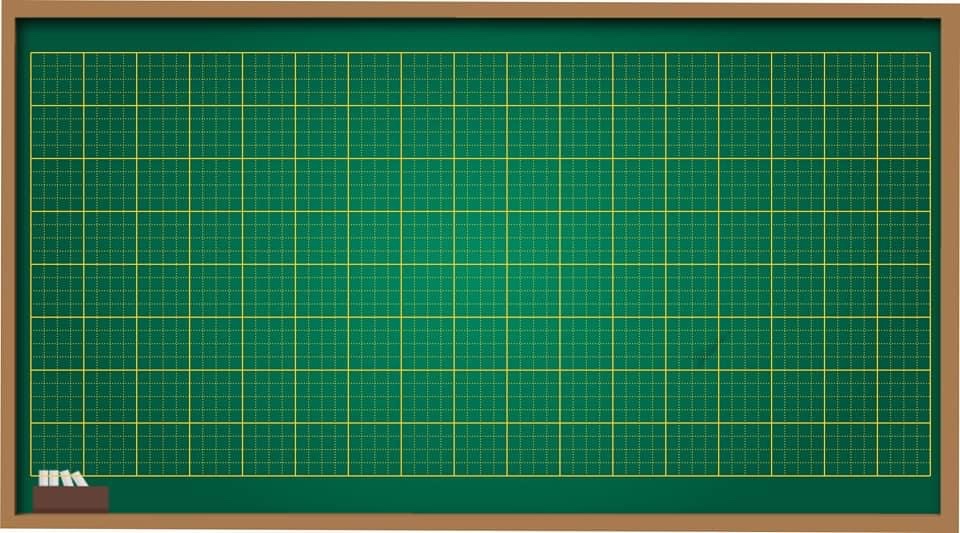 Thứ hai ngày 13 tháng 12 năm 2021
		         Toán
Điểm – Đoạn thẳng
Thực hành : Vẽ điểm C vào bảng con
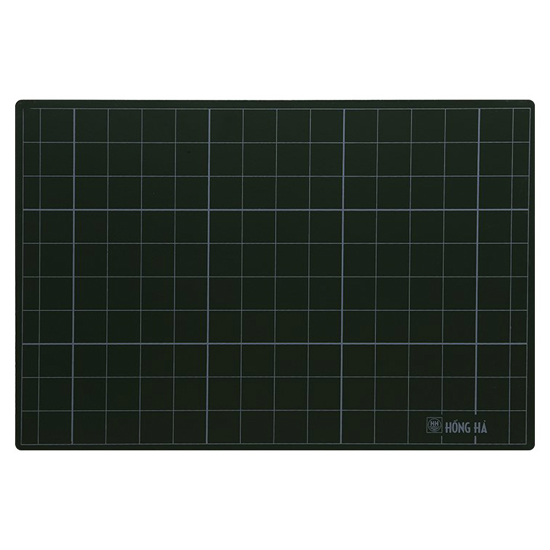 C
Điểm C
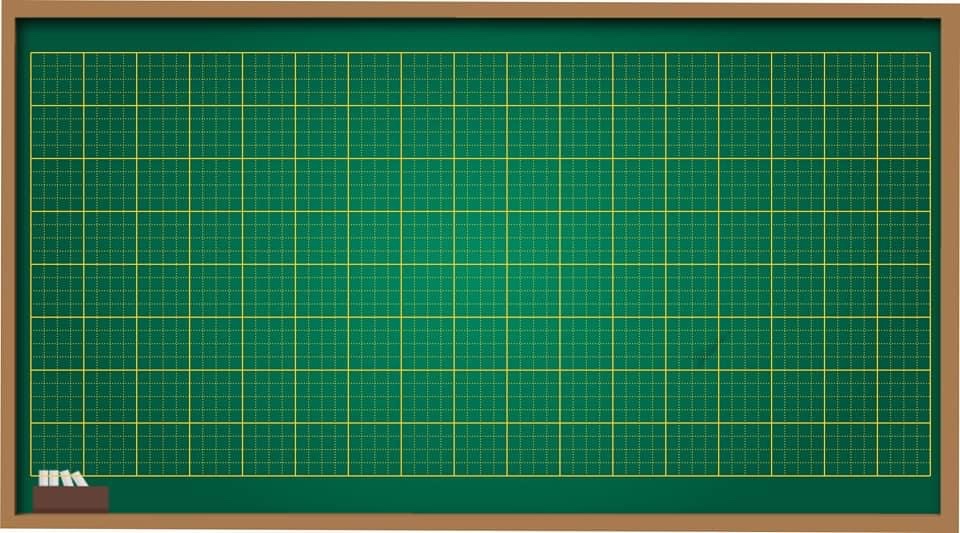 Thứ hai ngày 13 tháng 12 năm 2021
		         Toán
Điểm – Đoạn thẳng
Vẽ đoạn thẳng – đọc tên đoạn thẳng
A
B
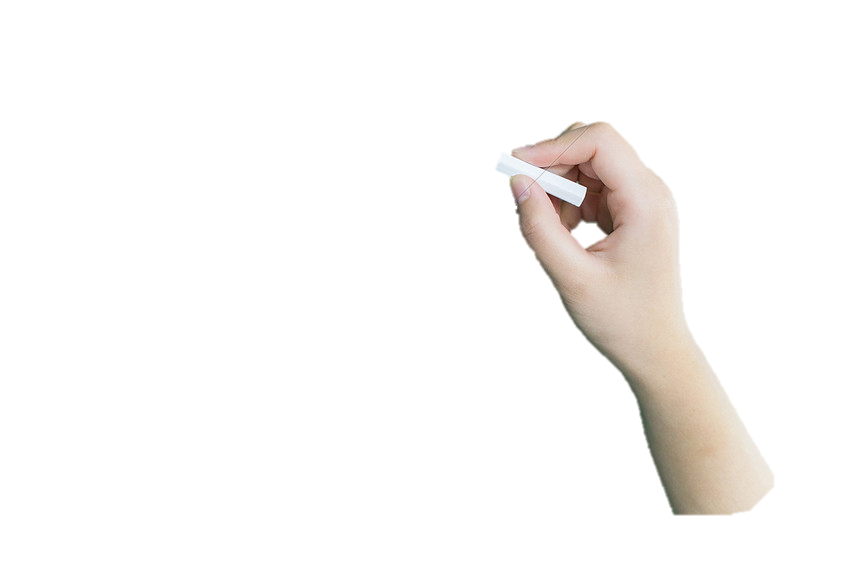 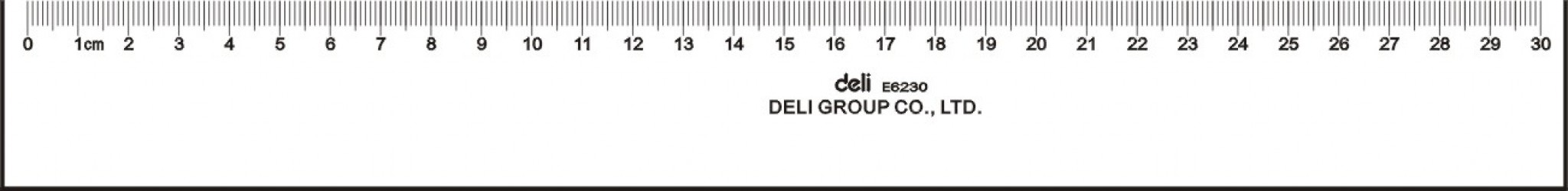 Đoạn thẳng AB
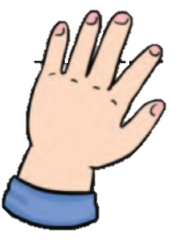 Đoạn thẳng AB đi qua 2 điểm A và B
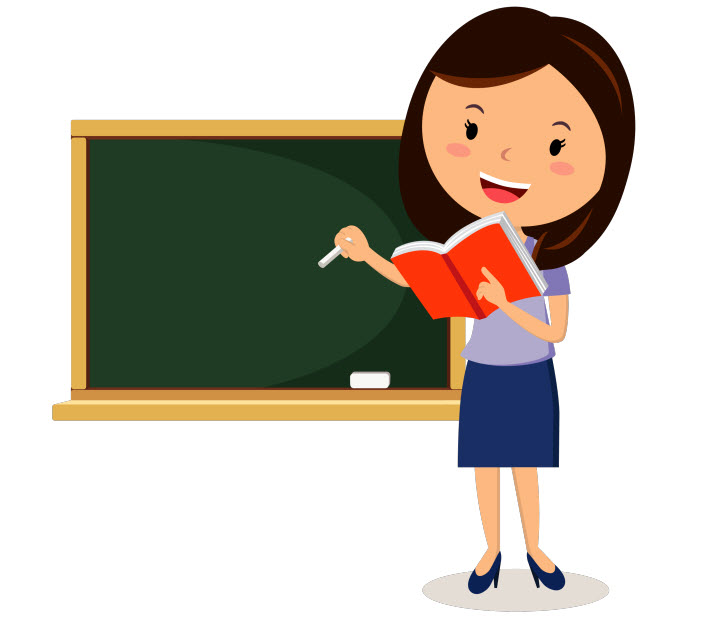 LUYỆN TẬP THỰC HÀNH
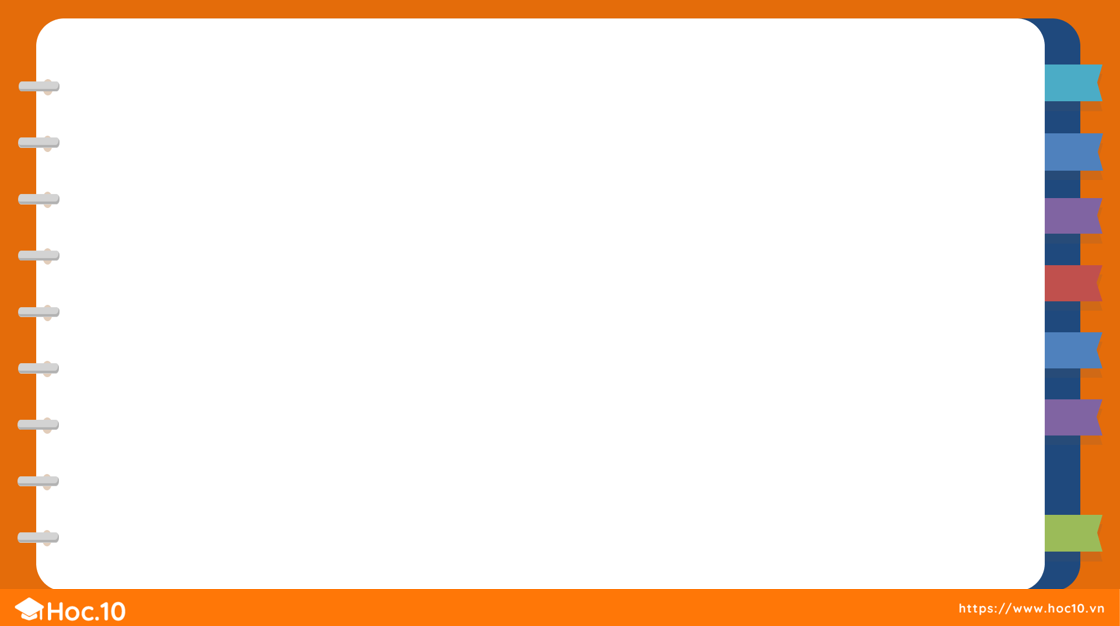 Đọc tên các điểm và các đoạn thẳng trong hình sau:
1
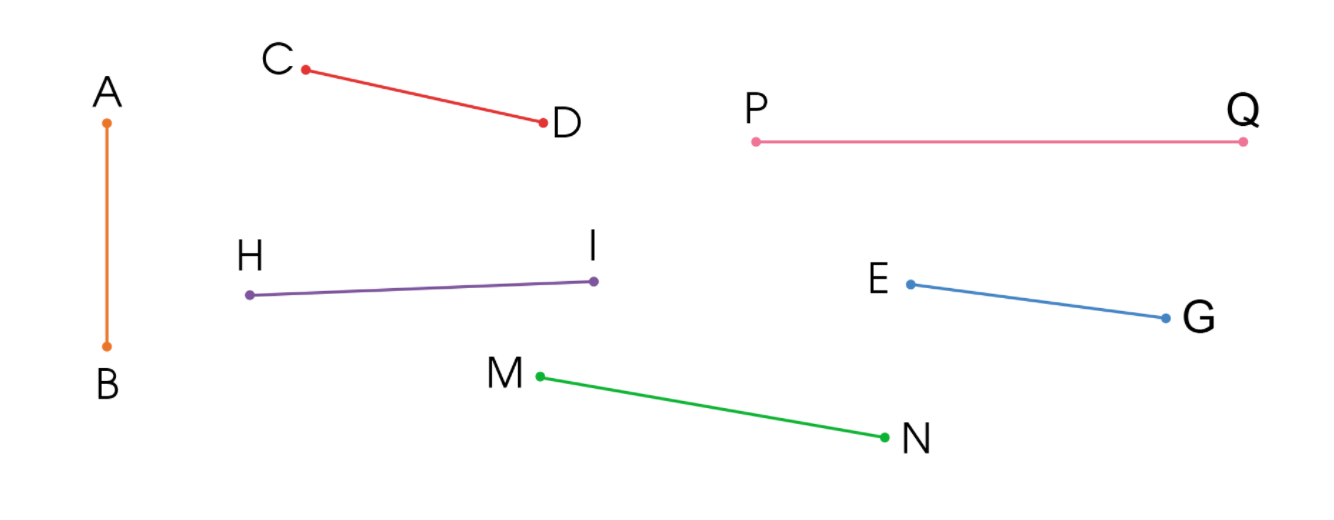 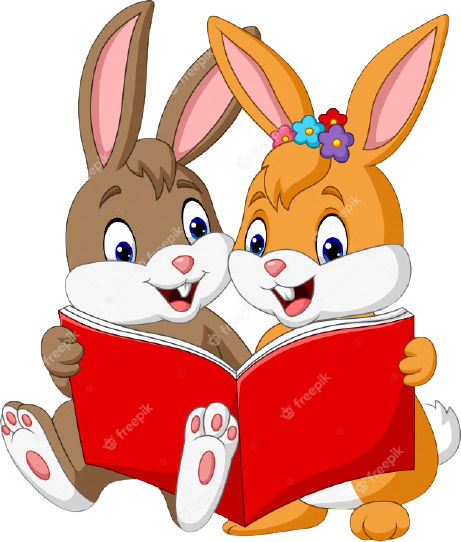 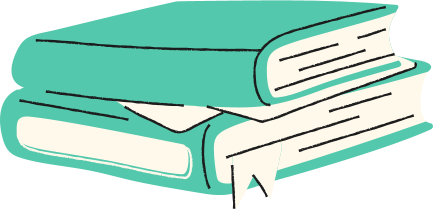 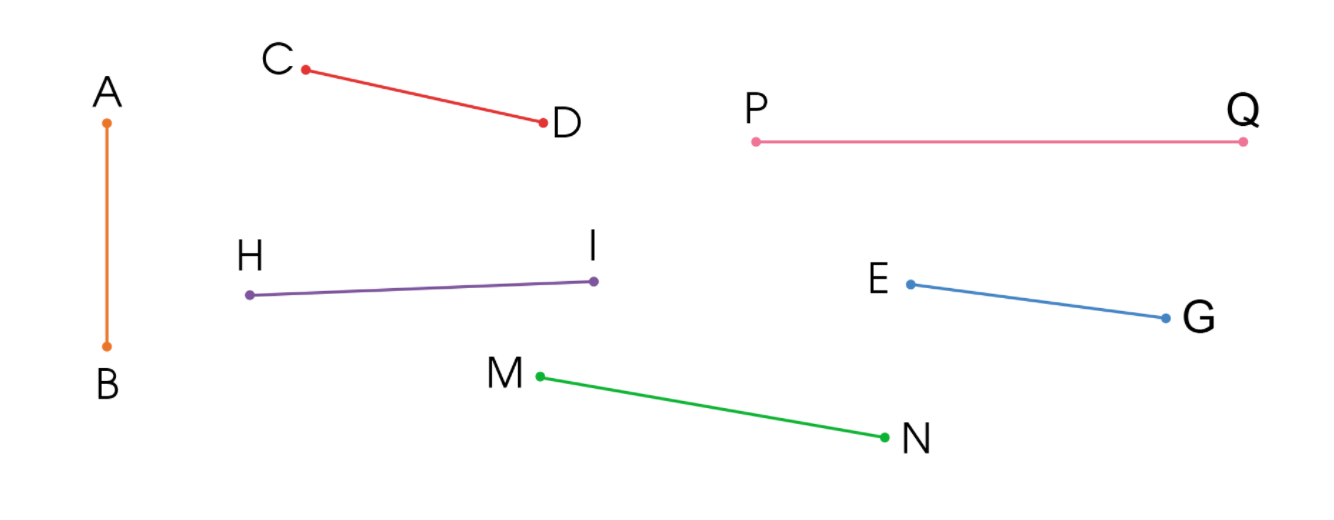 Đọc tên các điểm và các đoạn thẳng trong hình sau:
1
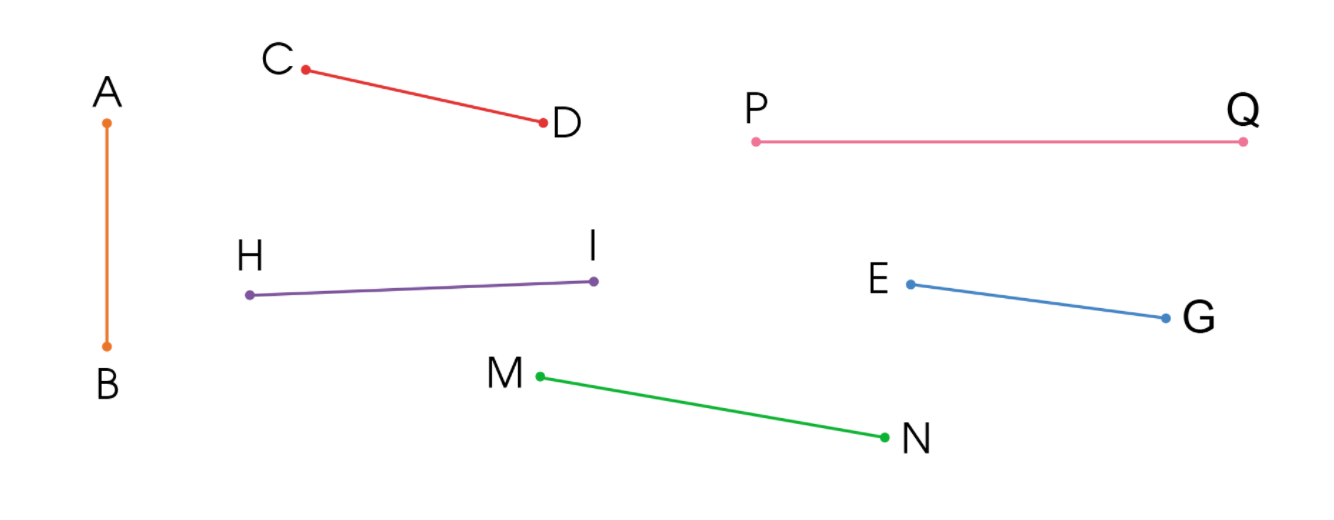 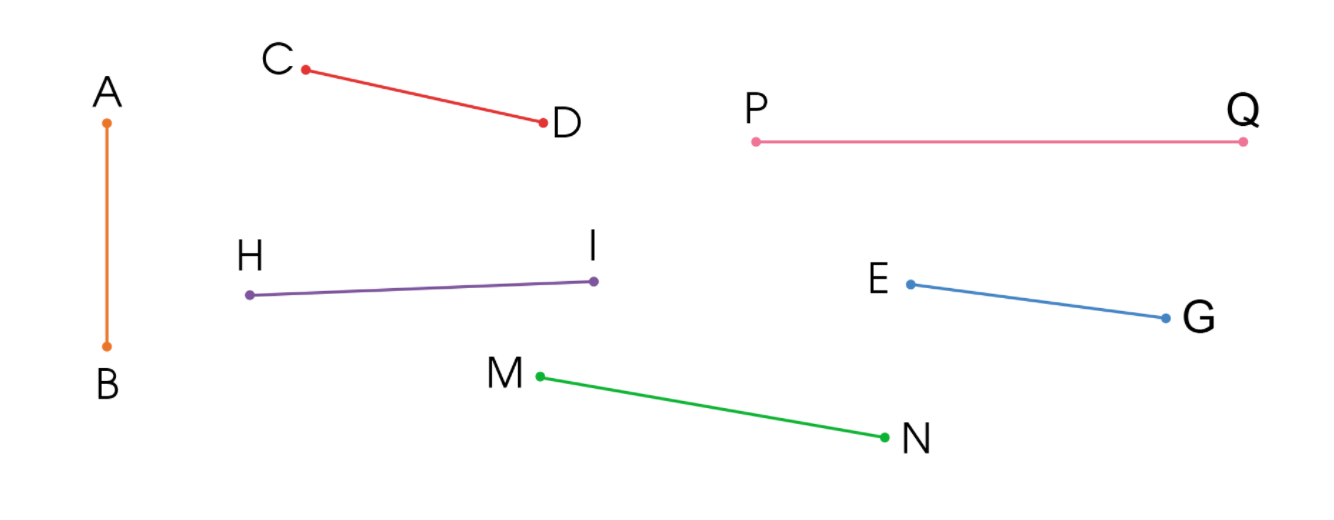 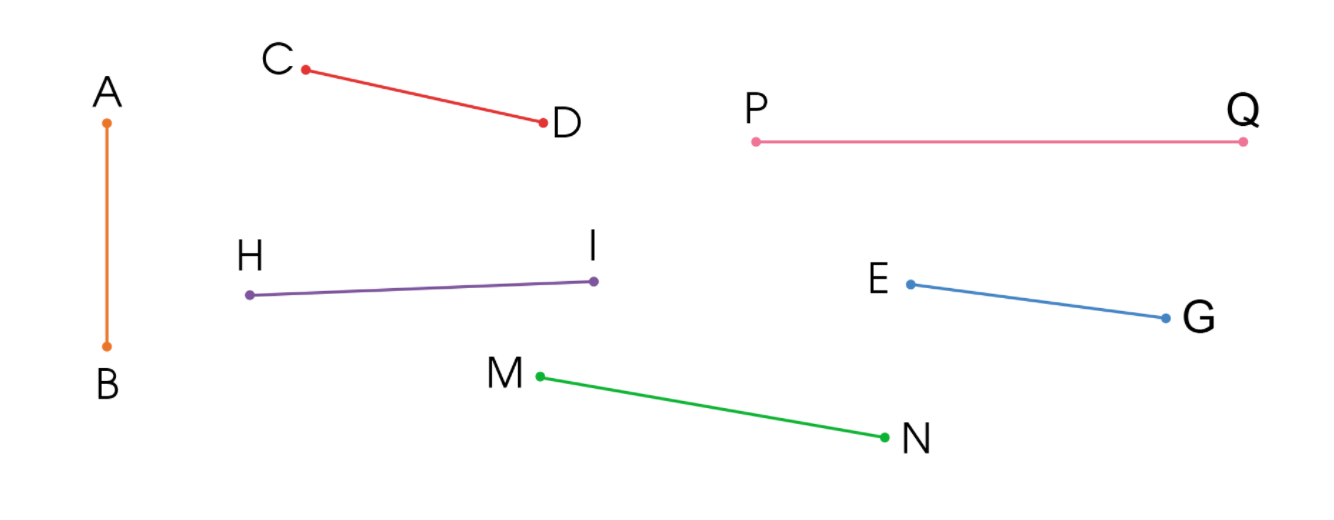 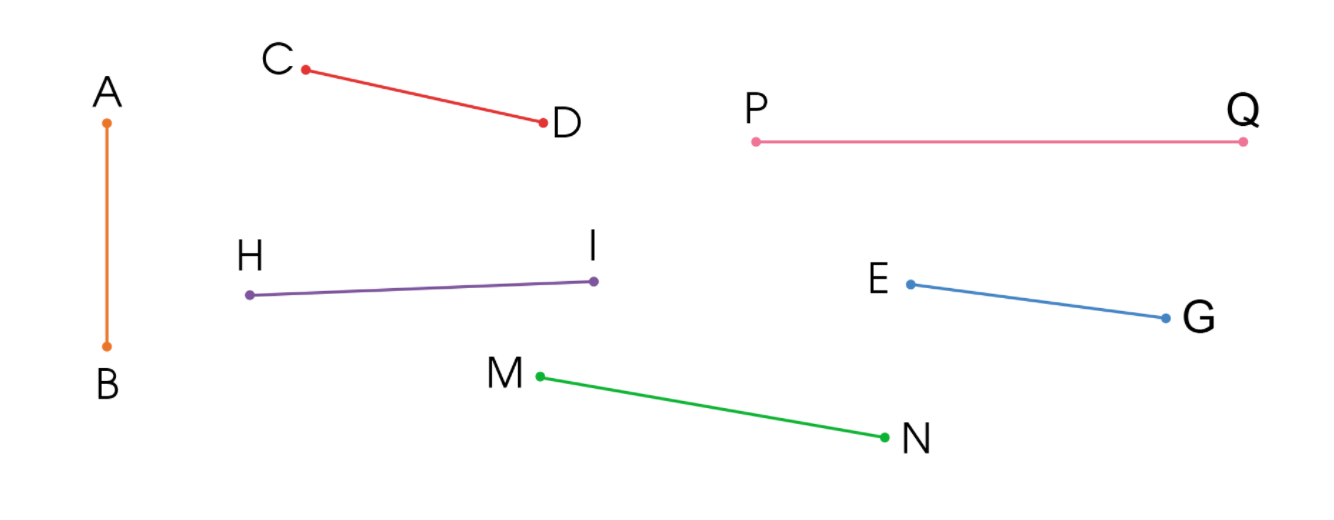 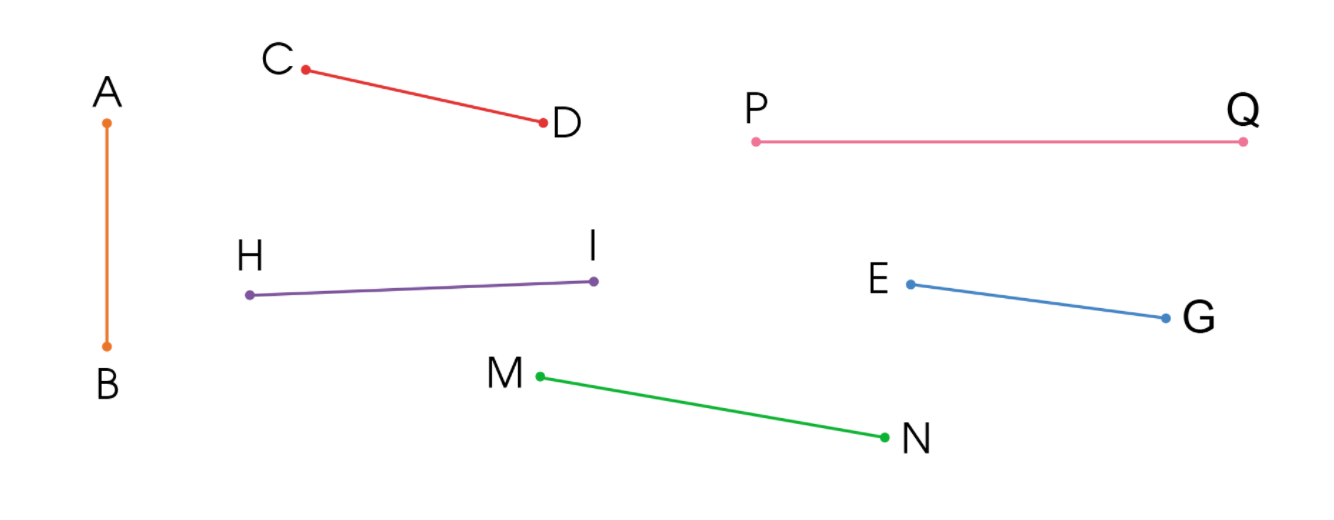 Điểm A, điểm B
Đoạn thẳng AB
Điểm C, điểm D
Đoạn thẳng CD
Điểm M, điểm N
Đoạn thẳng MN
Điểm E, điểm G
Đoạn thẳng EG
Điểm H, điểm I
Đoạn thẳng HI
Đếm số đoạn thẳng trong mỗi hình sau (theo mẫu):
2
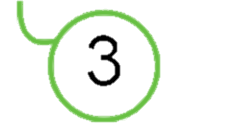 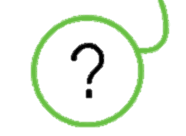 4
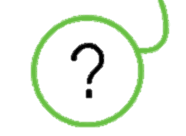 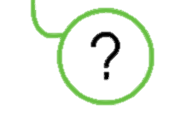 5
6
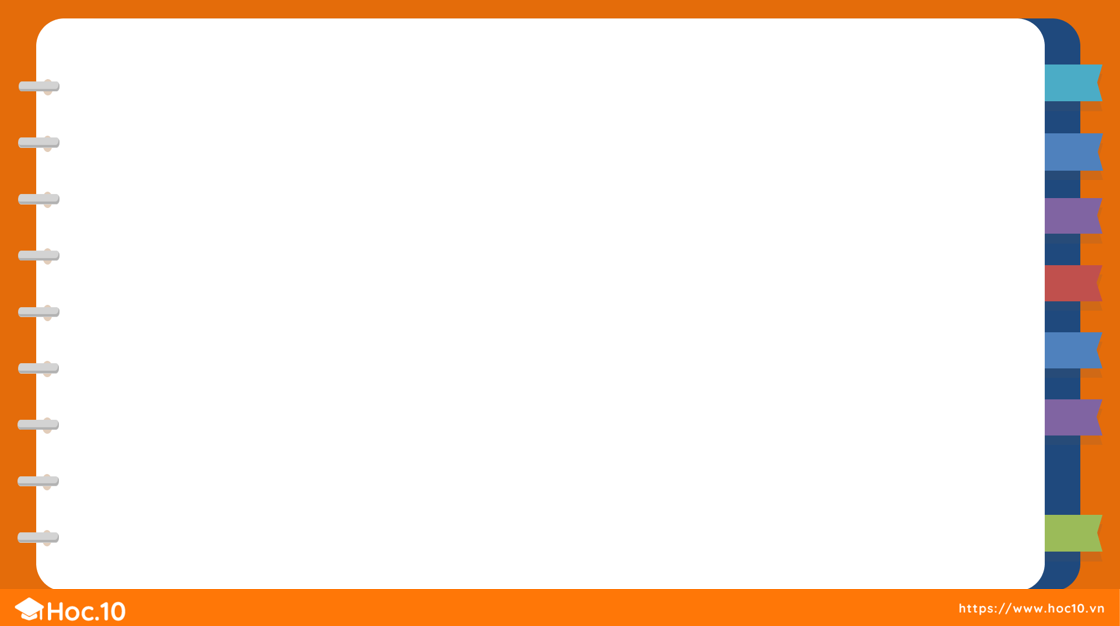 Vẽ đoạn thẳng trên giấy ô li (theo mẫu):
3
Mẫu: Vẽ đoạn thẳng AB
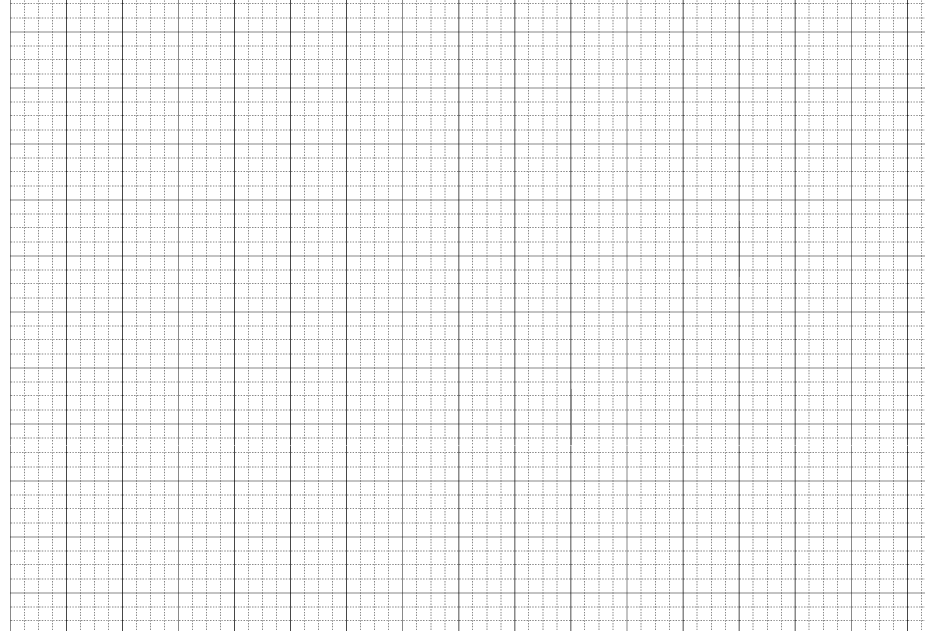 A
B
.
.
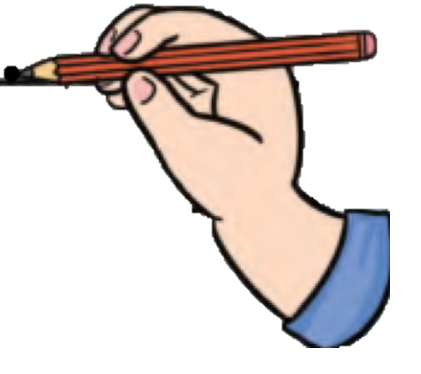 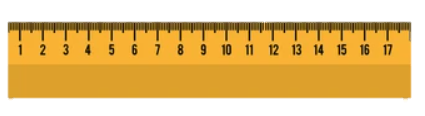 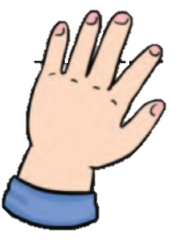 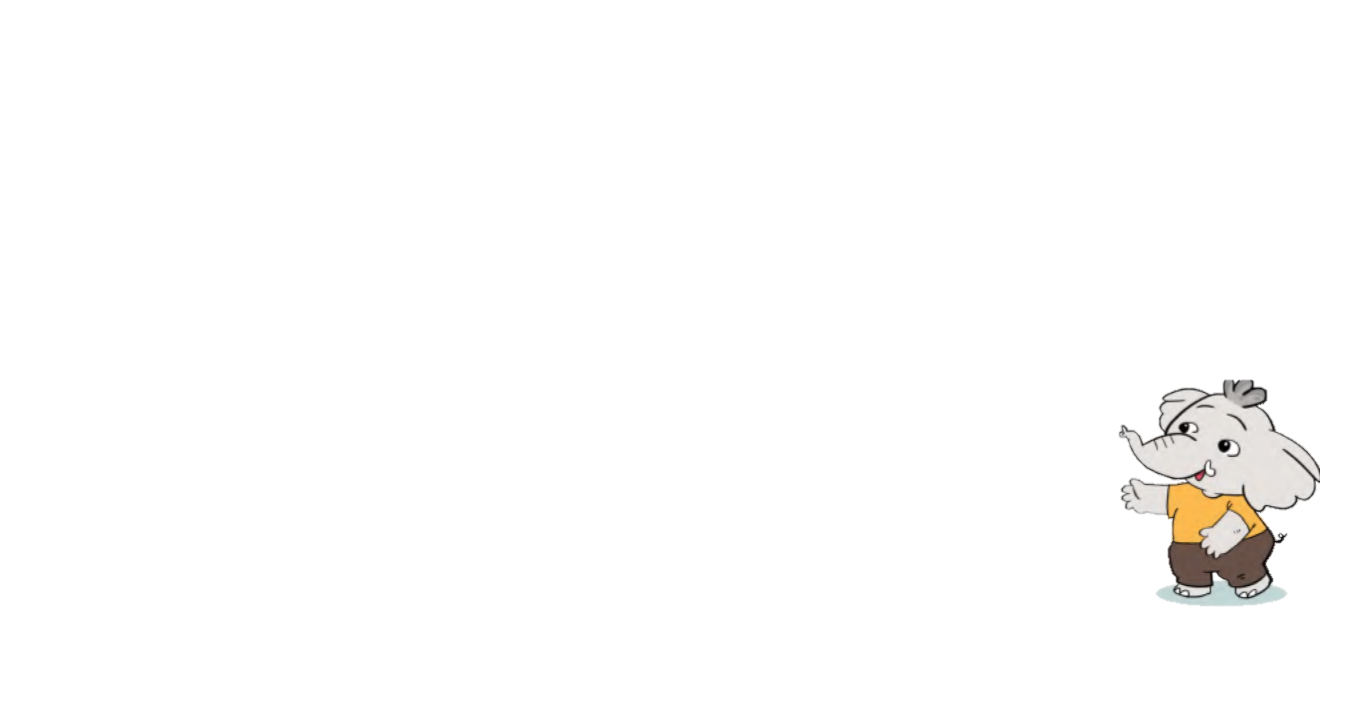 Đánh dấu hai điểm A, B
Dùng thước thẳng nối hai điểm A và B
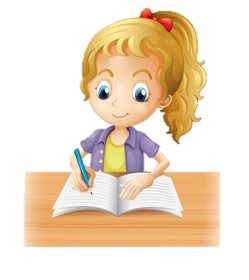 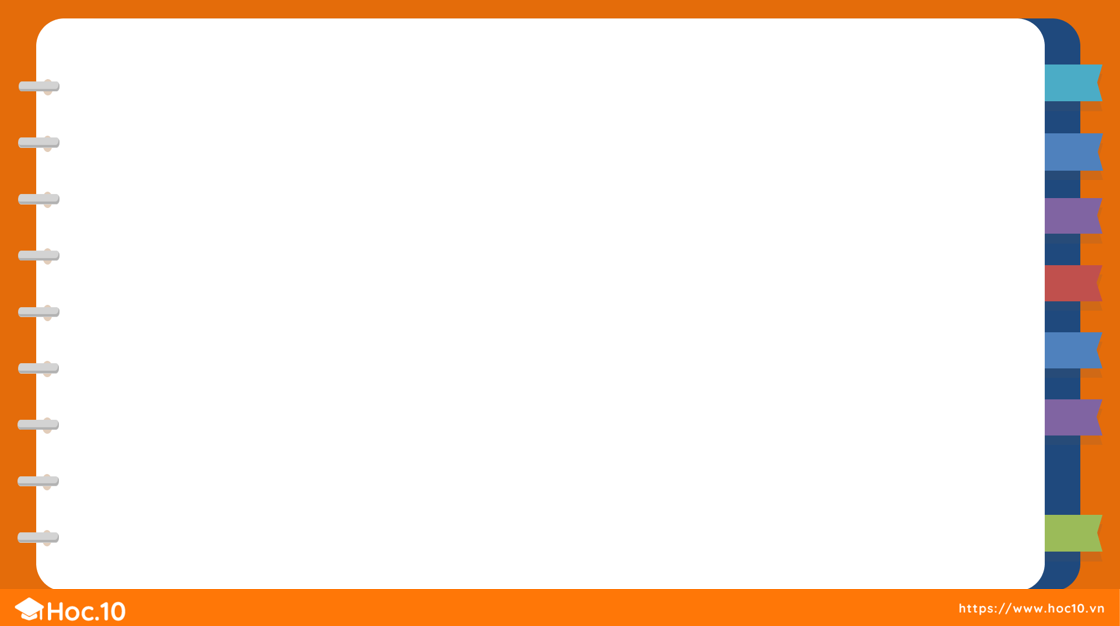 Vẽ đoạn thẳng trên giấy ô li (theo mẫu):
3
Vẽ đoạn thẳng MN
Vẽ đoạn thẳng PQ
Vẽ hình vào vở ô li (theo mẫu)
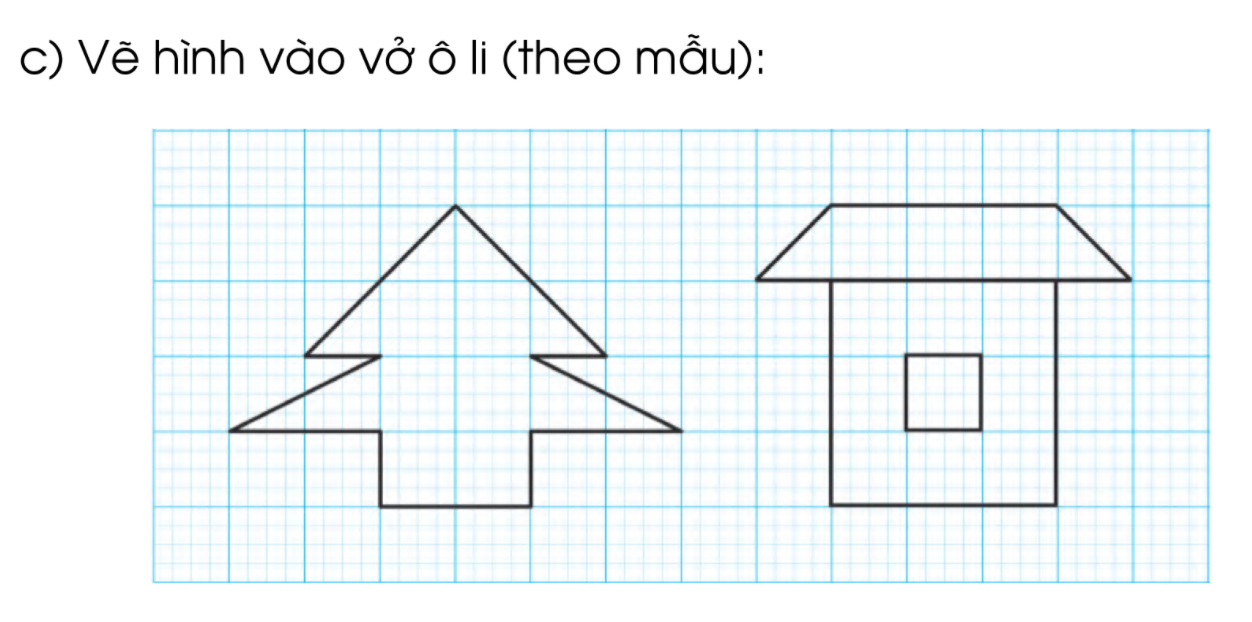 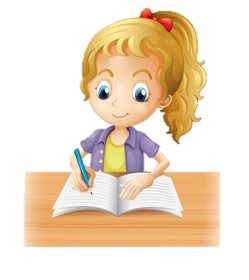 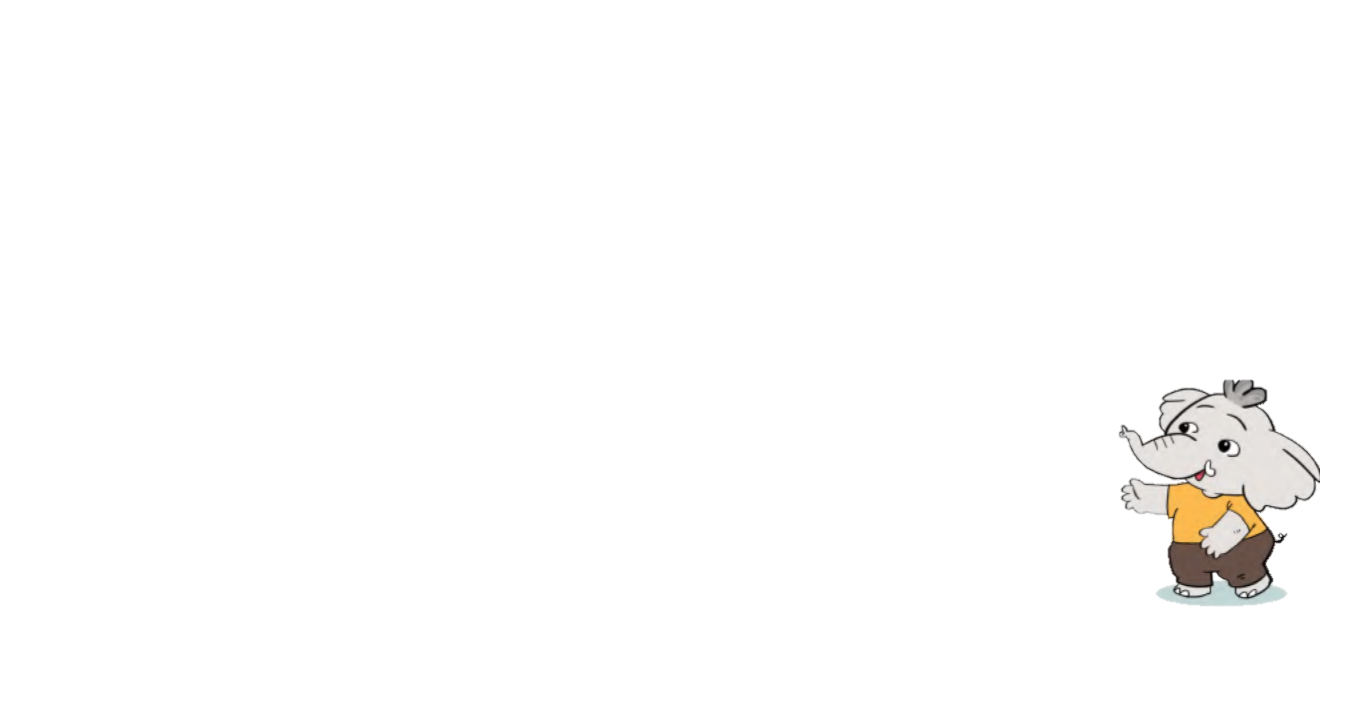 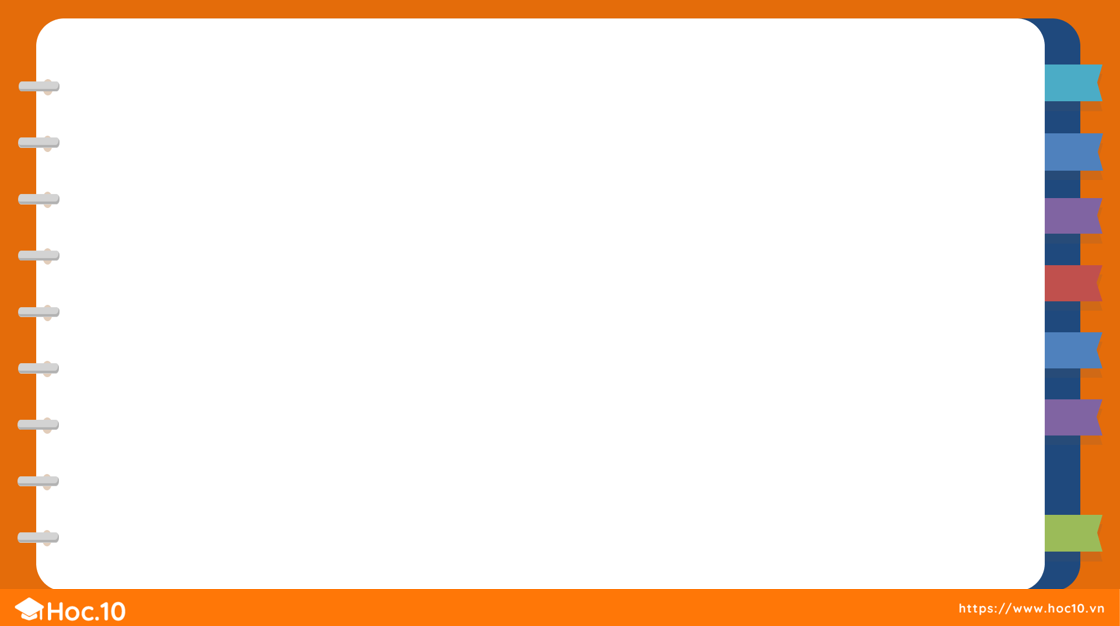 Bạn Voi thích dùng các đoạn thẳng để tạo hình các chữ cái và số. Em hãy dùng các đoạn thẳng để tạo hình tên của mình.
4
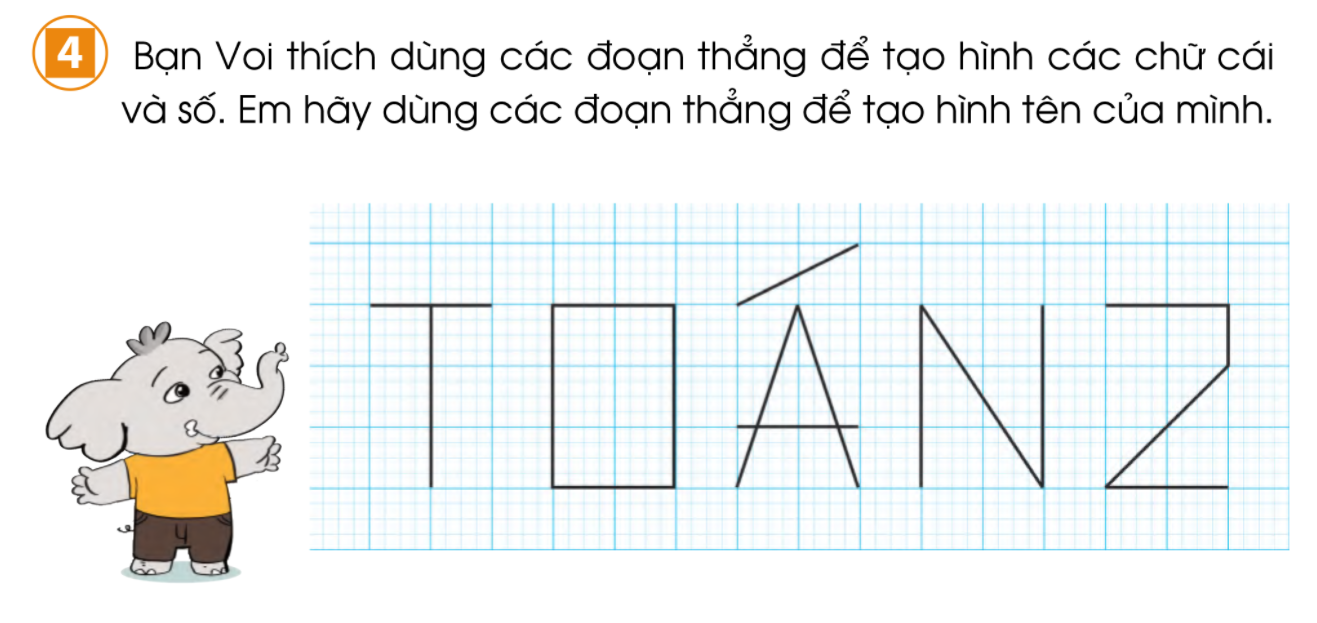 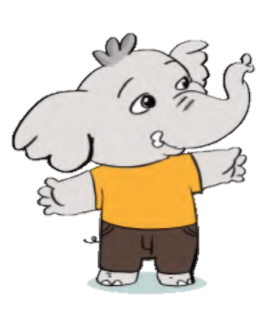 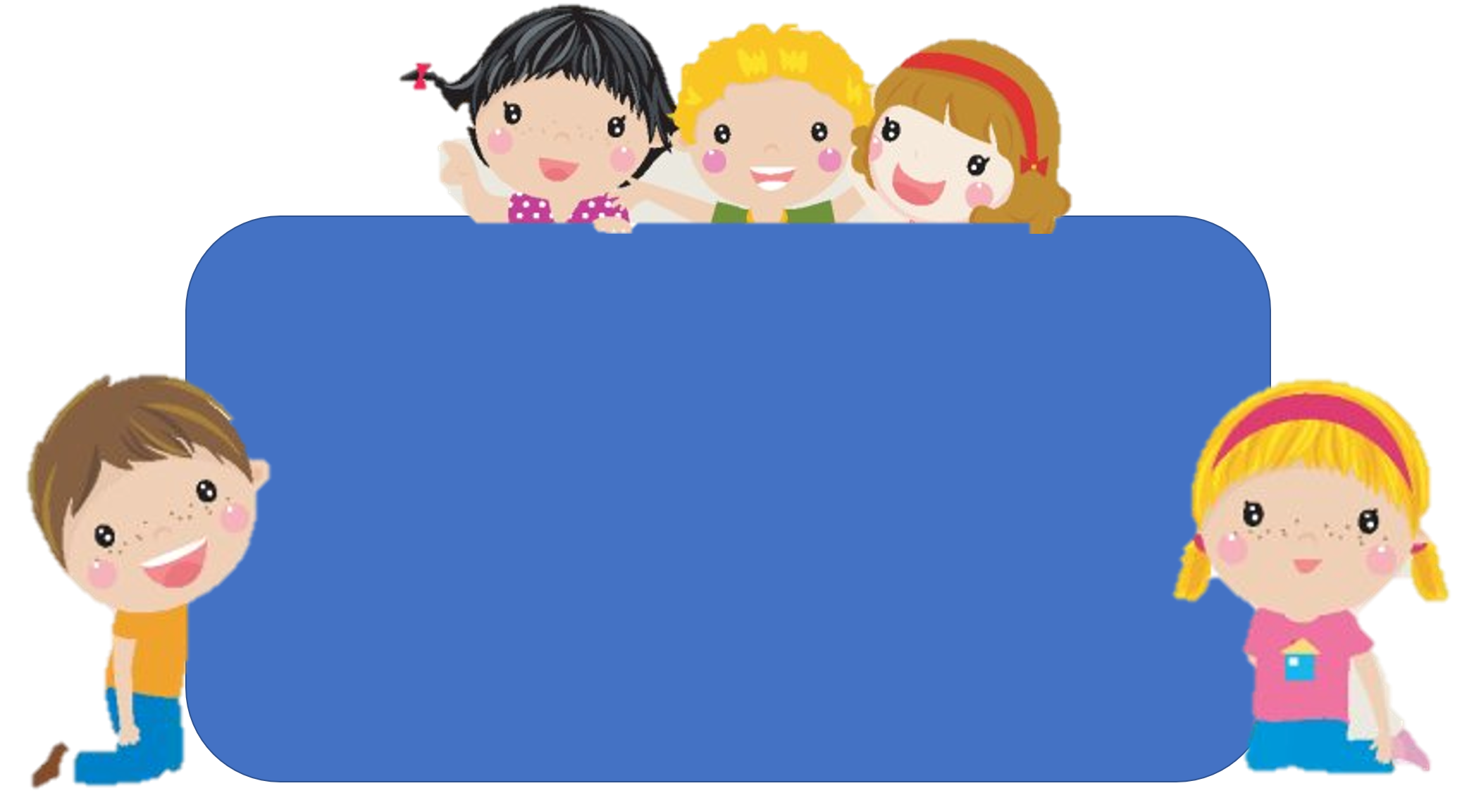 Bài học hôm nay em biết thêm được điều gì?
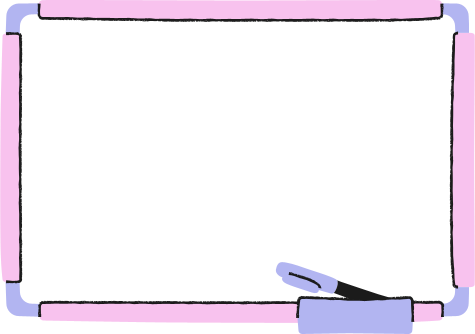 DẶN DÒ
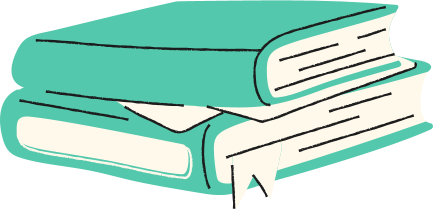